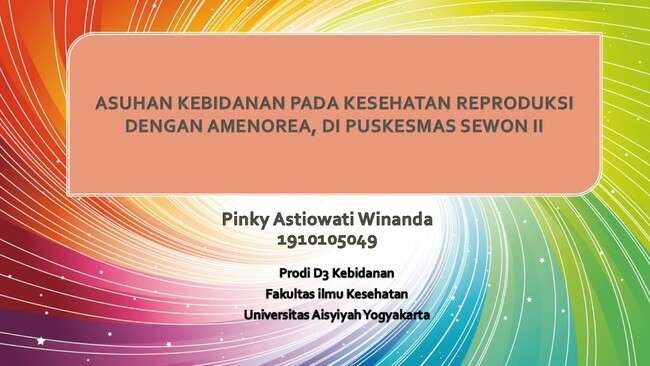 Pinky Astiowati Winanda1910105049
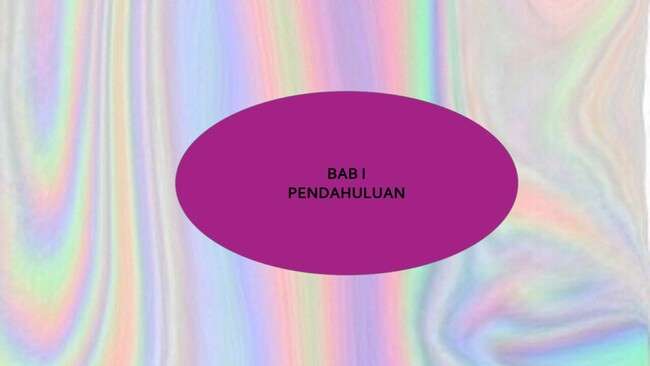 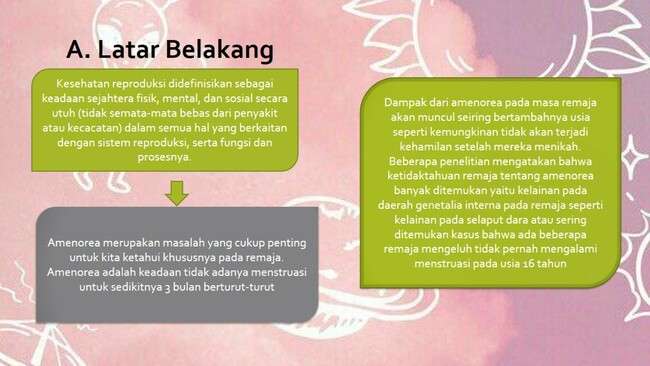 A. Latar Belakang
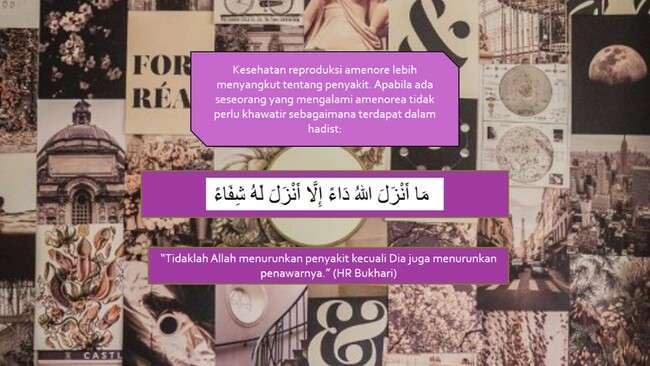 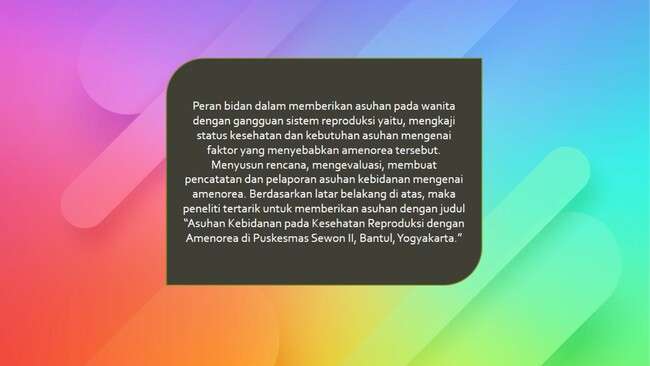 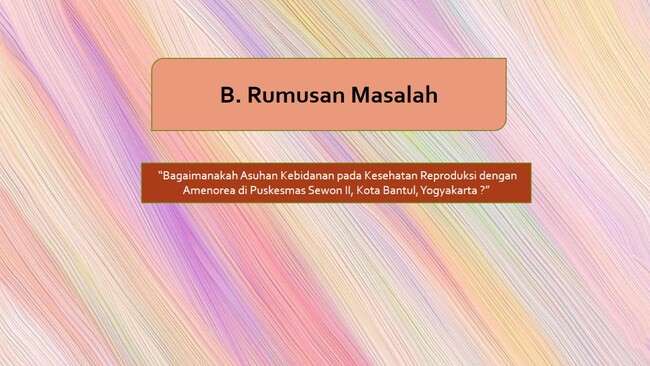 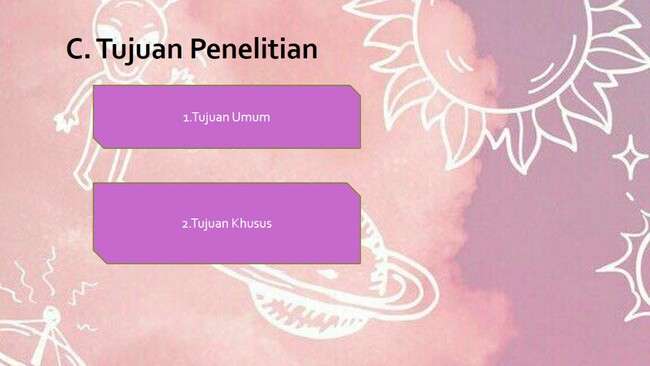 C. Tujuan Penelitian
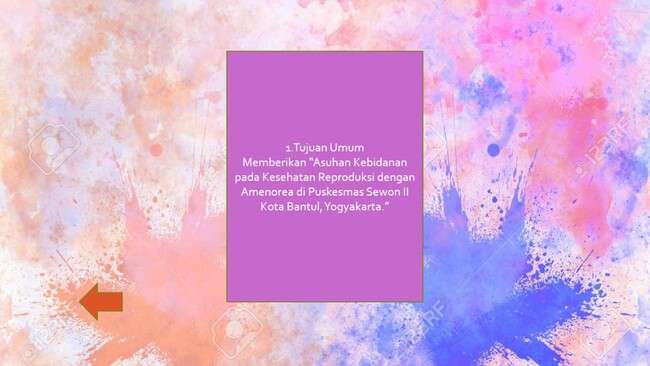 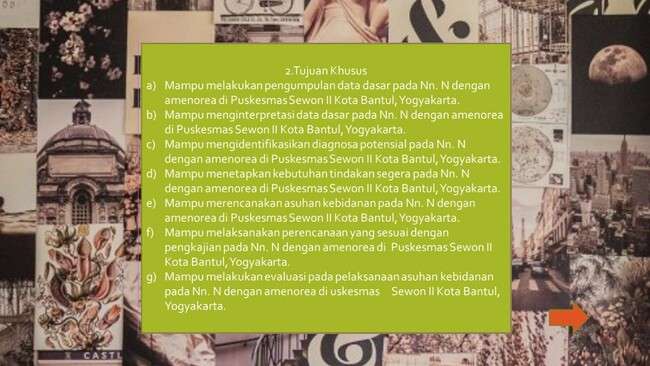 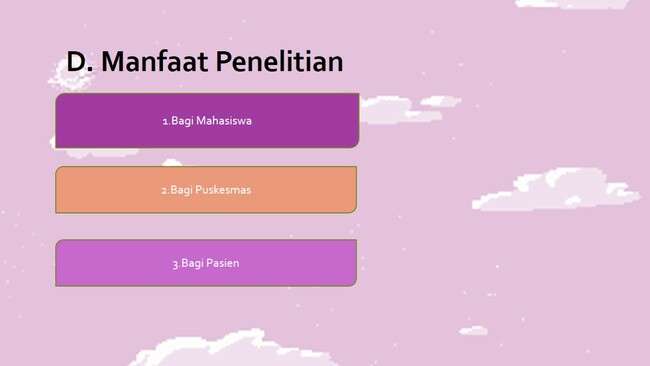 D. Manfaat Penelitian
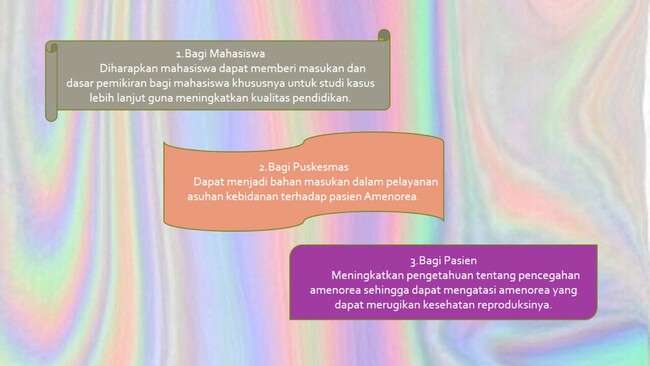 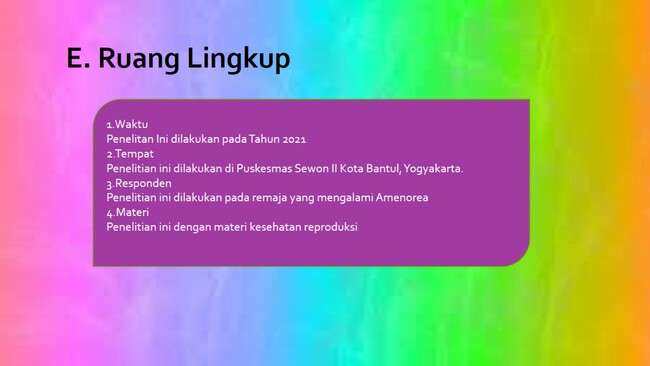 E. Ruang Lingkup
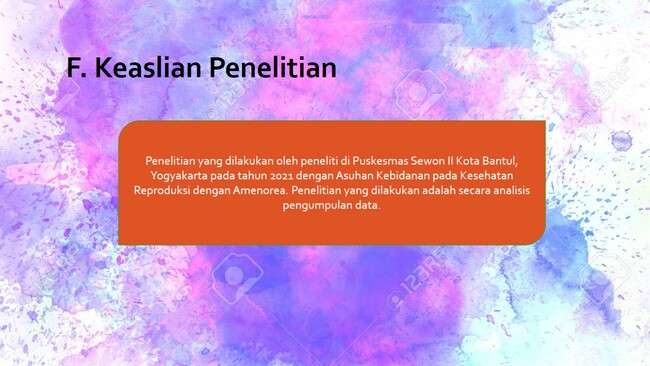 F. Keaslian Penelitian